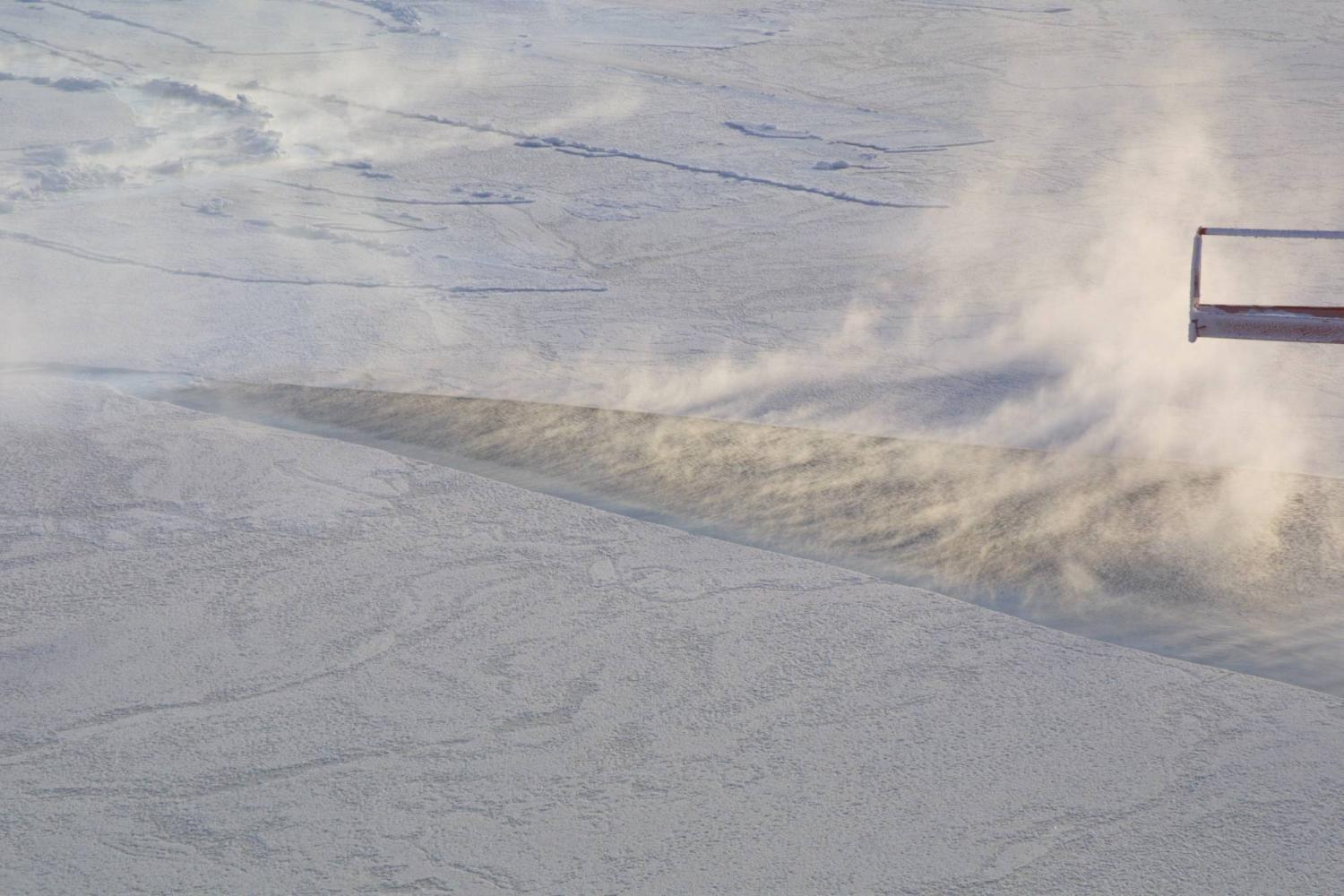 Atlantic Water in the Arctic Ocean – can we estimate the heat supplied through its inflow?
Ursula Schauer

+ Agnieszka Beszczynska-Möller, Eberhard Fahrbach, AWI Bremerhaven; 
Edmond Hansen, NPI Tromsö
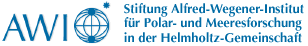 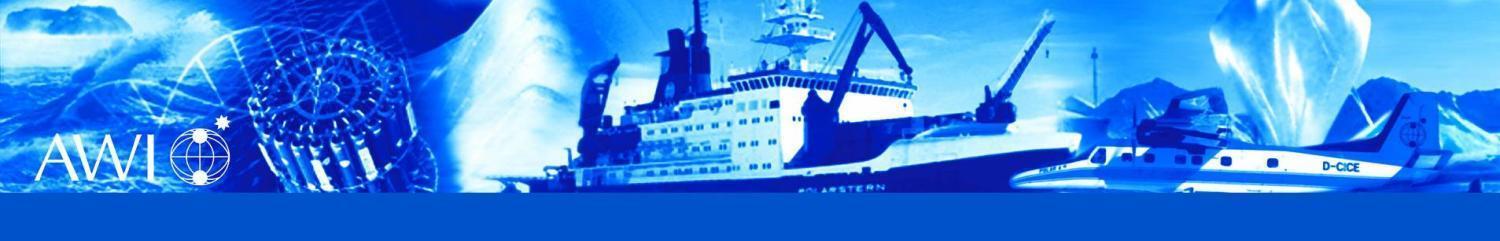 1
[Speaker Notes: Session Towards comprehensive Observing Systems in Polar Regions 

The title implies that today we can only poorly assess the changes
And that the simply answer would just be: More measurements]
Motivation I
Oceanic heat transport is an important component of global and regional climate
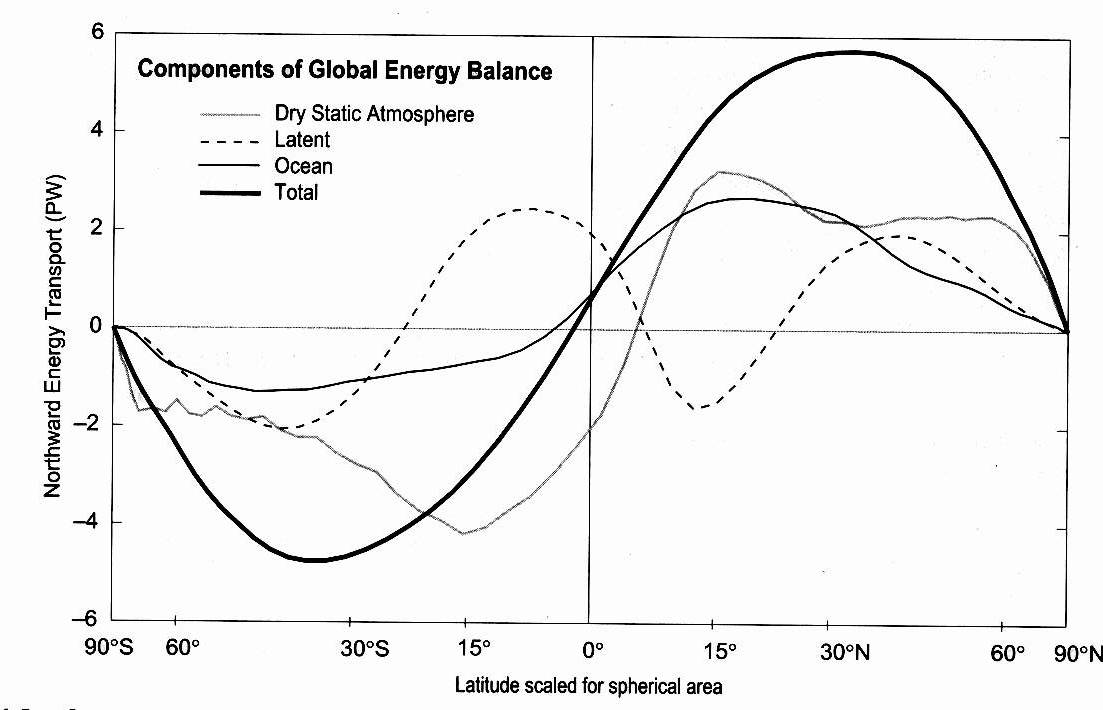 2
Bryden and Imawaki (2001)
[Speaker Notes: Before checking]
Atlantic warm water circulation extends to the Arctic Ocean
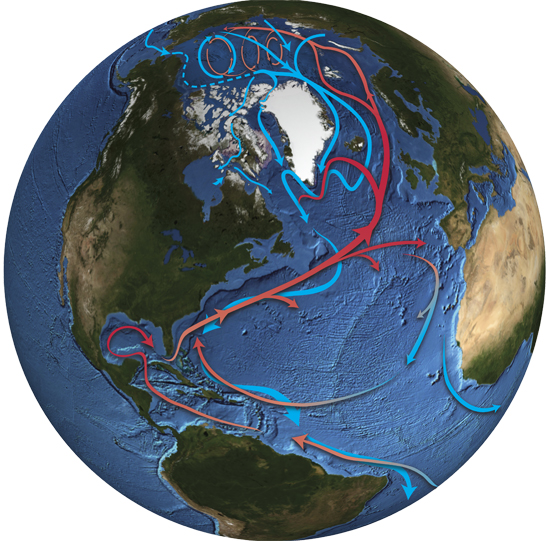 Oberlander
3
Motivation II
Ocean heat transport is very often computed incorrectly.
4
[Speaker Notes: Per paper several authors, at least two reviewers.]
Outline:

   Motivation

   What is and what is not ocean heat transport?

   Can it be determined for the Arctic Ocean?

   Example Fram Strait

   Error bars?

   Suggestions for observing strategies
5
Oceanic heat transport?
Heat conservation
Surface heat flux (x)
Temp (x,t)
Advection (x-Dx)
Advection (x+Dx)
+ diffusion
6
Oceanic heat transport?
Heat conservation for an extended piece of ocean
Surface heat flux (x)
Temp (x,t)
Advection (s2)
Advection (s1)
+ diffusion
arbitrary scale
7
Oceanic heat transport?
Temp (x,t)
Advection (s2)
Advection (s1)
can be derived only with net zero volume flux
Montgomery, 1974; Hall & Bryden, 1982; Wallace, 2008; …; …
8
Arctic Ocean exchange through various passages
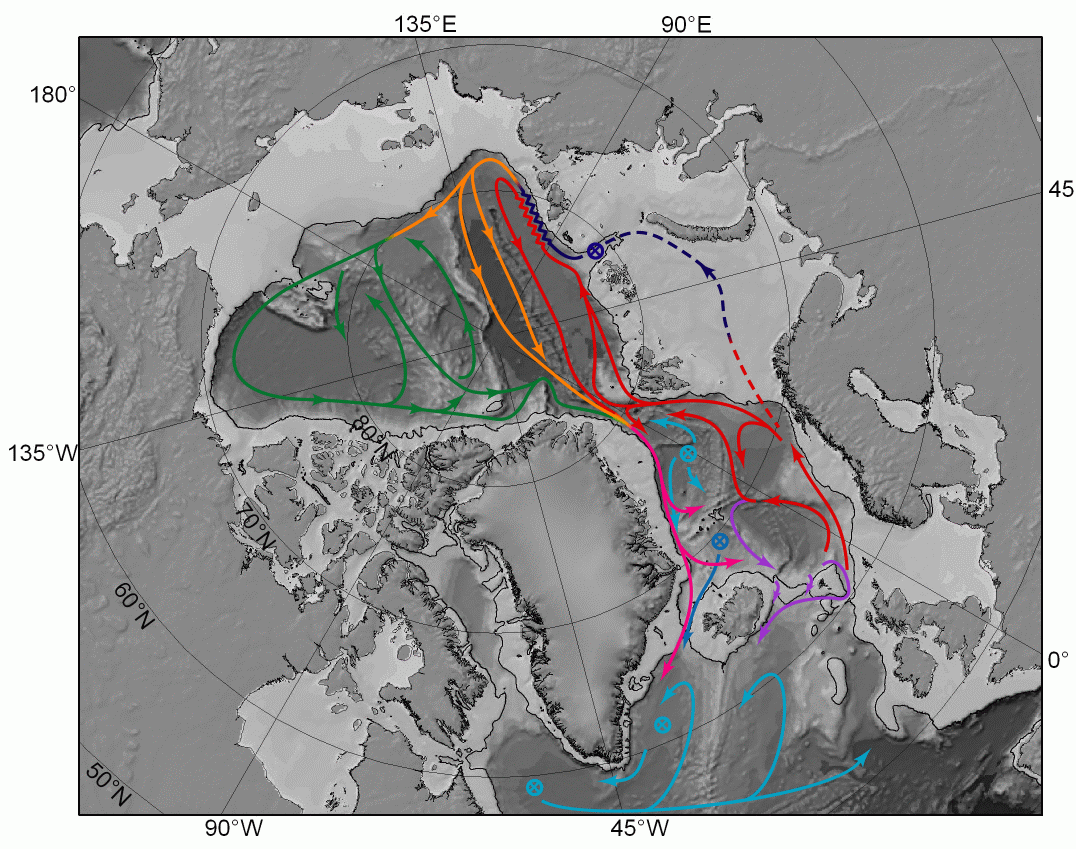 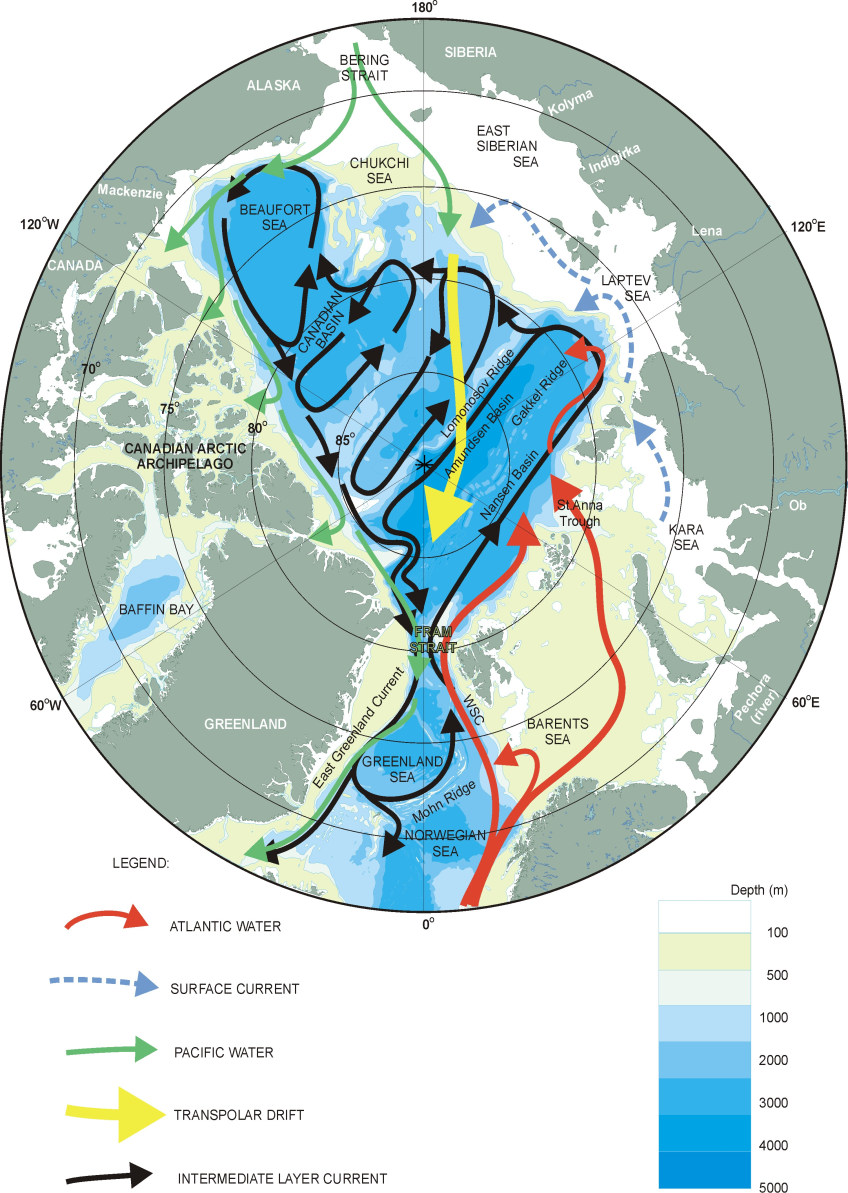 Barents Sea, 200m
2 Sv
Since late 1990s mooring arrays in the straits
(ASOF)
Fram Strait, 2600m
11 Sv, 9 Sv
Rudels et al., 2005
9
Well, 

but what if we only want to evaluate changes?
 
… Or compare different sections?
10
Little exercise
Comparison of flow through passages
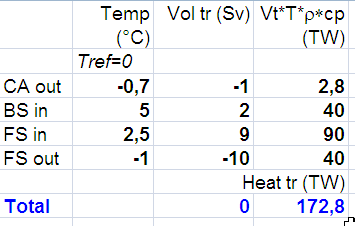 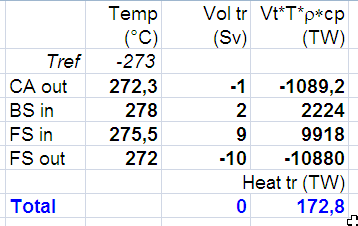 Ratio
2.25
4.46
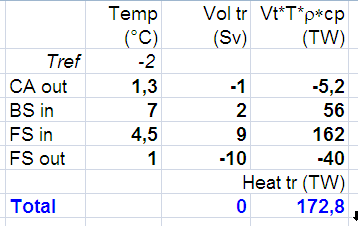 2.9
Little exercise
Temporal changes
Increase FS inflow and CA outflow
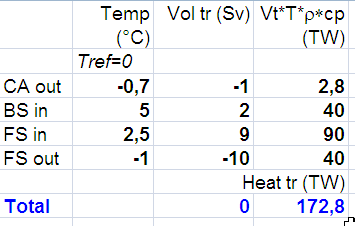 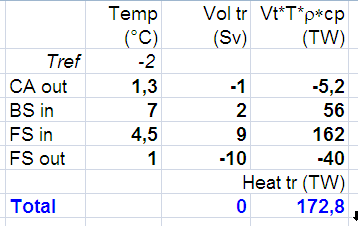 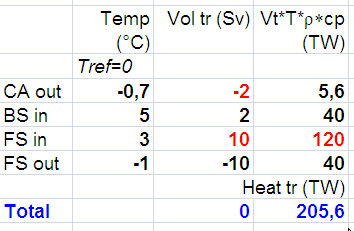 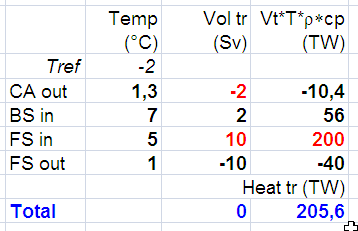 Diff= 30 TW
Diff= 38 TW
True Difference= 32.8 TW
[Speaker Notes: BSO outflow and FS inflow]
Little exercise
Temporal changes
Increase BS inflow and FS outflow temperature
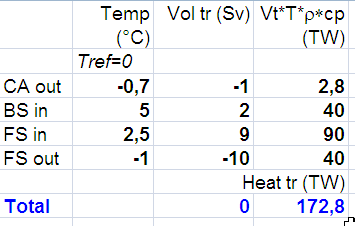 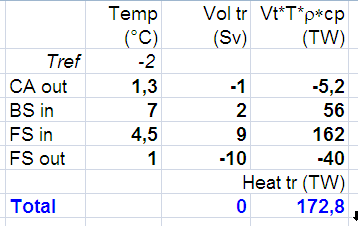 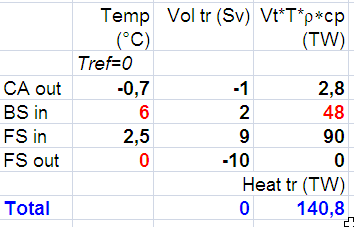 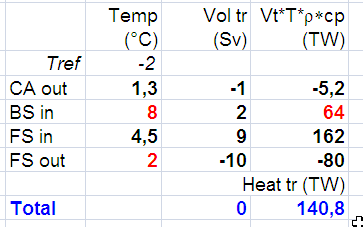 Diff= 
8 TW
Diff= 
8 TW
True Difference= 0 TW
[Speaker Notes: BSO outflow and FS inflow]
Arctic Ocean exchange through various passages
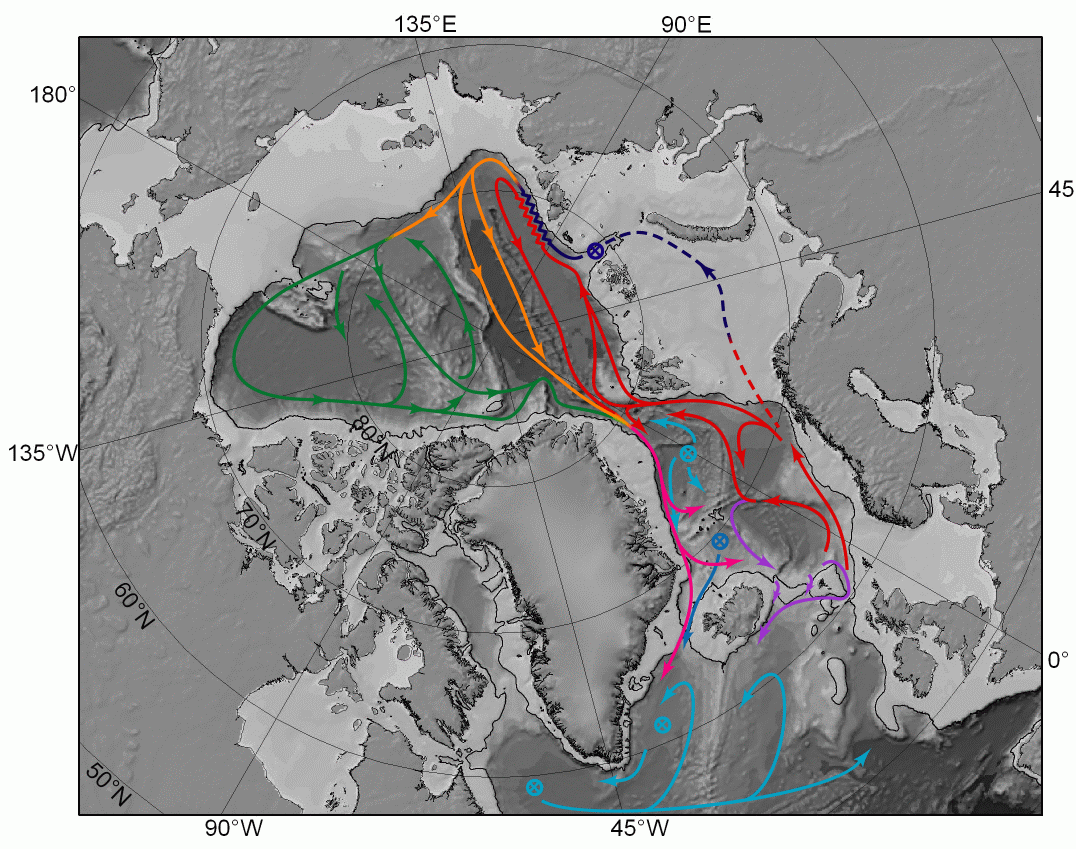 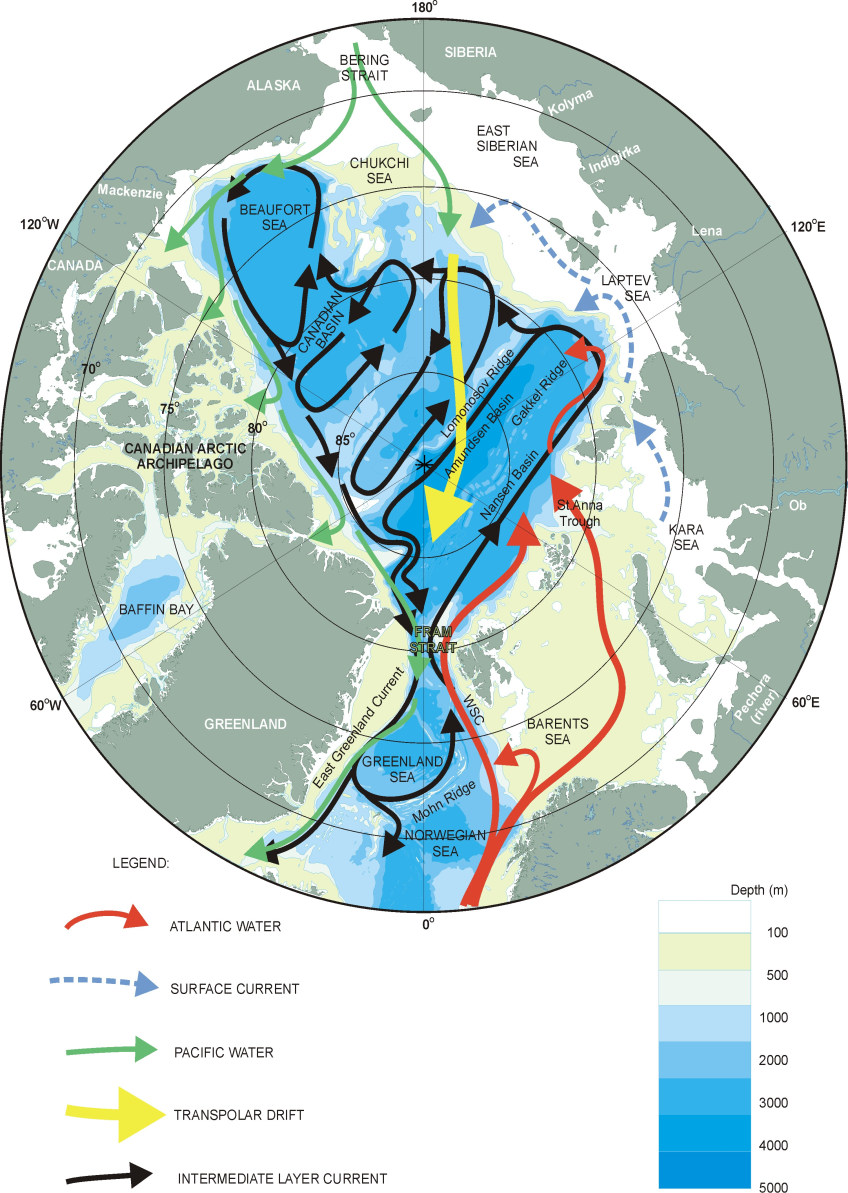 1 Sv
9 Sv
2 Sv
1 Sv
11 Sv
Barents Sea, 200m
2 Sv
Since late 1990s mooring arrays in the straits
(ASOF)
Fram Strait, 2600m
11 Sv, 9 Sv
Rudels et al., 2005
14
Integration over Fram Strait only reasonable with a stream tube concept
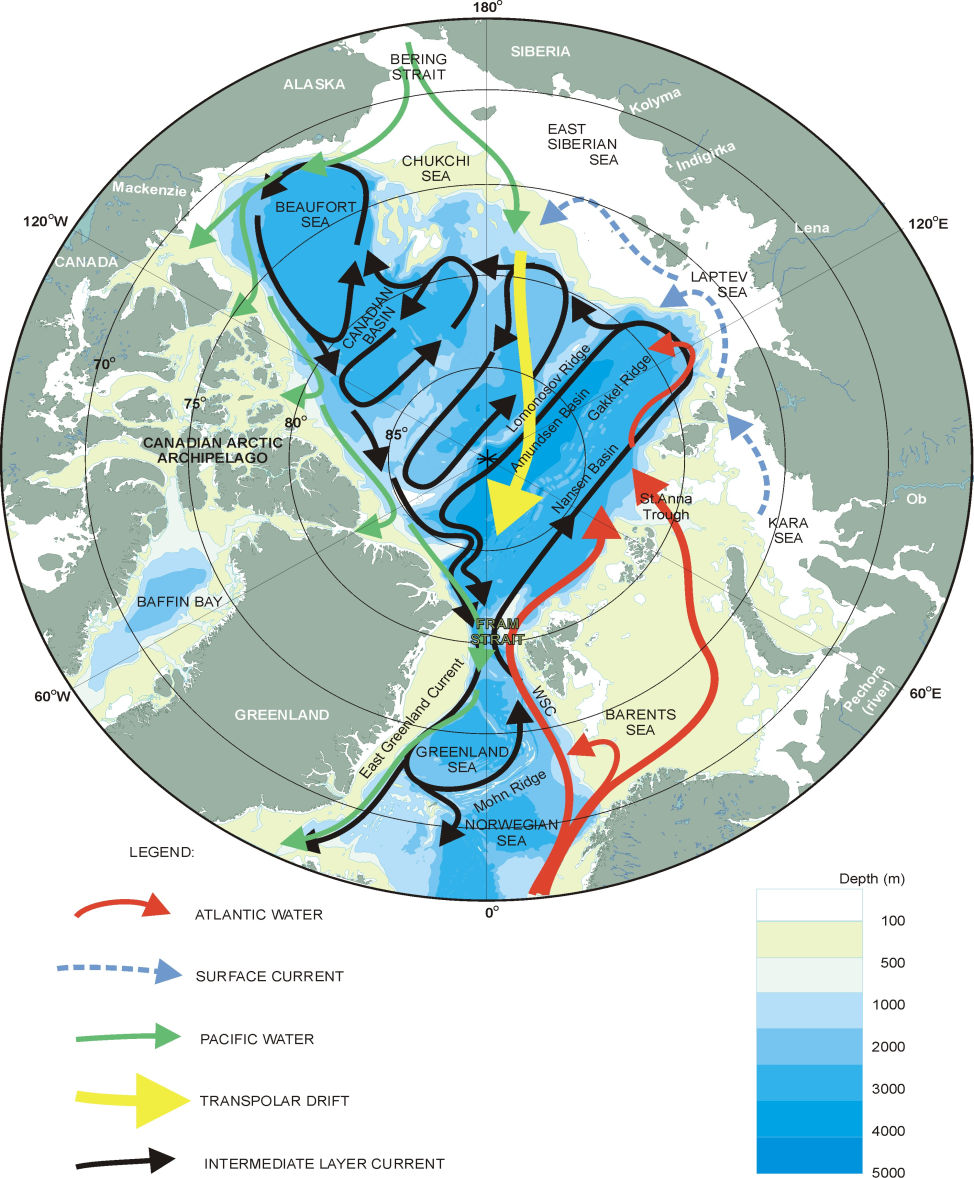 15
Heat transport through Fram Strait estimated with assumptions …
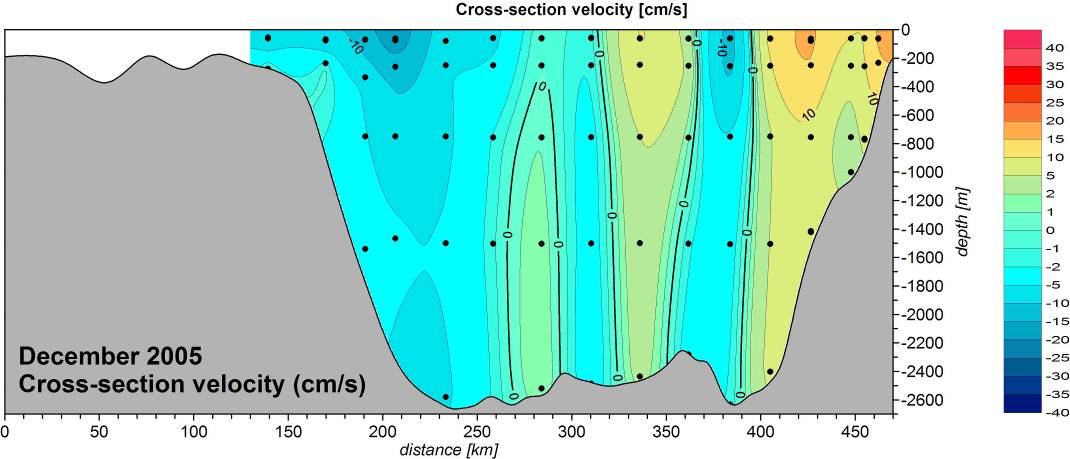 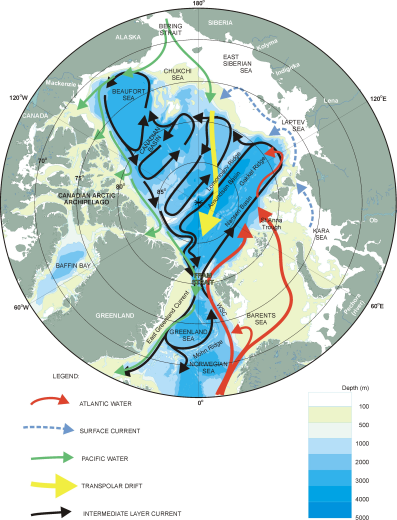 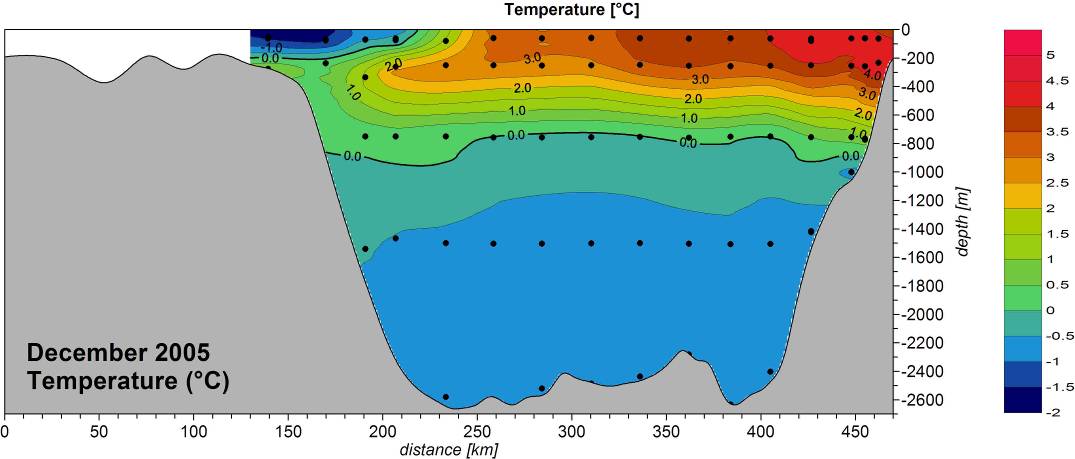 All water entering the Arctic Ocean through Fram Strait also exits through FS.
Inflow: 
Only water with T>1°C considered. 
Can only return at same temperature or colder.
Outflow:
Integrated until net volume flux is zero.
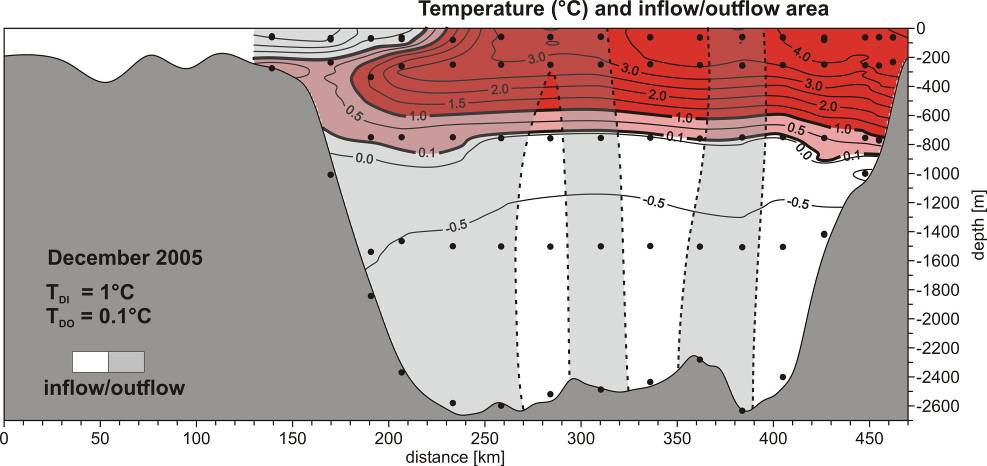 16
Oceanic heat transport through Fram Strait
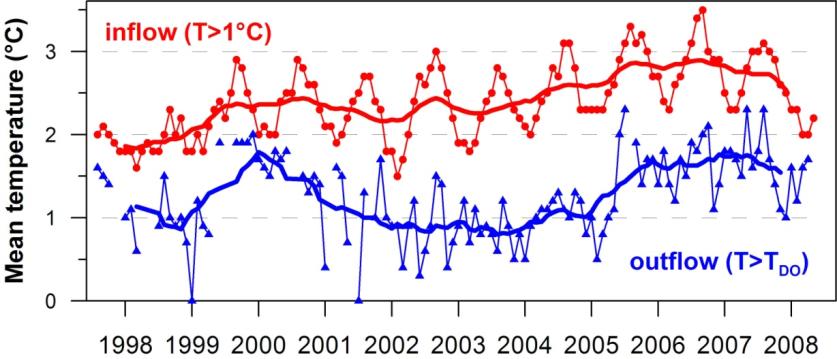 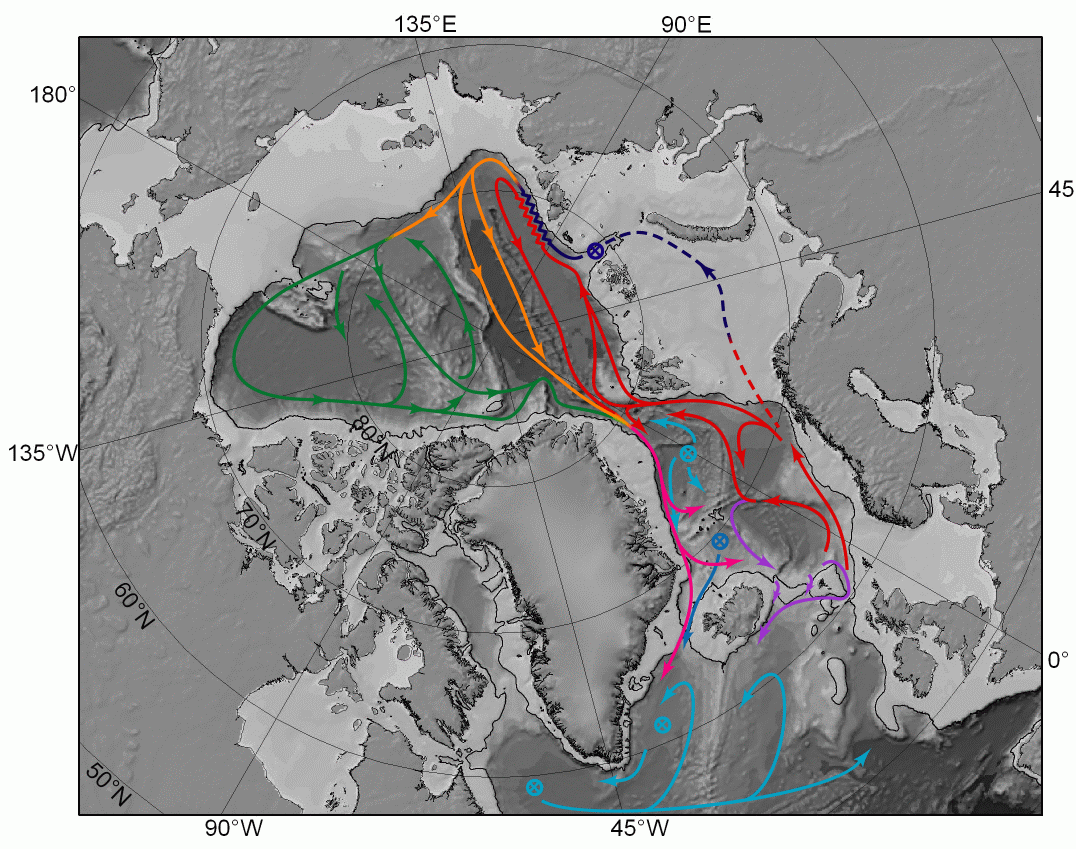 Mean temperature of Atlantic inflow increased by ca. 1°C between 1997 and 2006.
But also temperature of Atlantic outflow varied.
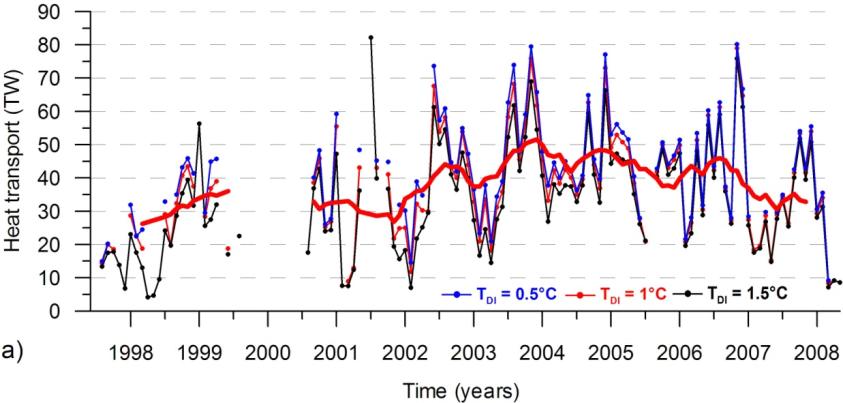 Increase from 29 TW to 43 TW for 5 years
17
Schauer & Beszczynska-Möller, 2009
[Speaker Notes: Barents Sea water looses much of its heat in the Barents and Kara seas so that it is densified and sinks
to intermediate depths when entering the Eurasian Basin. According to observations
taken between the 1960s and mid-1990s (Schauer et al. 2002) all Atlantic Water
that leaves the northern Kara Sea is colder than 1 °C.]
Error sources?
18
Error sources
Insufficient spatial resolution
monthly mean volume fluxes
northward
southward
net
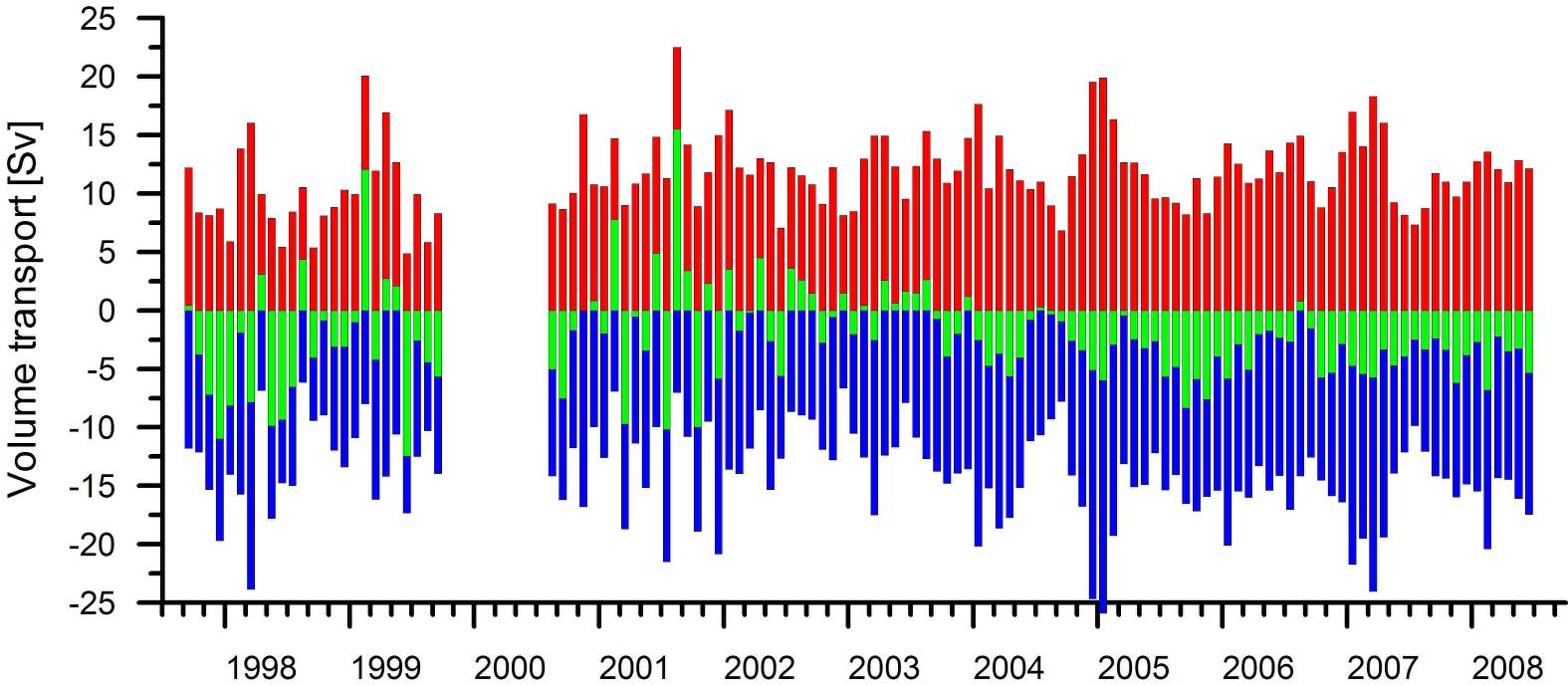 12 moorings
14 moorings
net mean 2.8 Svstd 2.6 Sv
net mean 2.1 Sv 
std 5.9 Sv
Unrealistic high (+-5 Sv) variability in net flow 
   This „control“ is available in Fram Strait measurements but not in the other straits.
19
[Speaker Notes: Time series of volume transport through the entire Fram Strait (including the Norwegian moorings), upper plot – monthly means, lower plot – winter-centered annual averages. 
Difference between early years with low resolution of moorings and instruments is visible in standard deviation before and after 2002 deployment. Value 2.5 Sv southward for net transport is higher that given in the 'ASOF book' (2.2 Sv) due to including the last two years with stronger southward transport.]
Error sources
Ice
Temp (x,t)
Advection (s1)
Advection (s2)
If the outflow implied to our balance contains cold Barents Sea Water (mixing) we overestimate the heat transport, 

BUT

If ice is exported
we underestimate 
the heat transport.
Mean sea ice export through Fram Strait O(0.1 Sv) (Vinje et al., 2001).

Corresponds to 33 TW!
20
What happens with the heat – what about the additional heat?
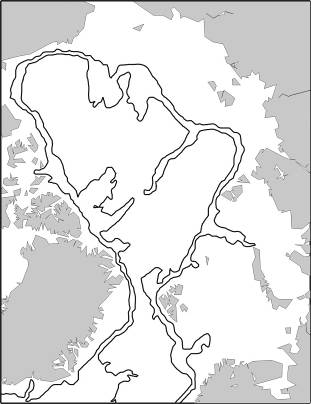 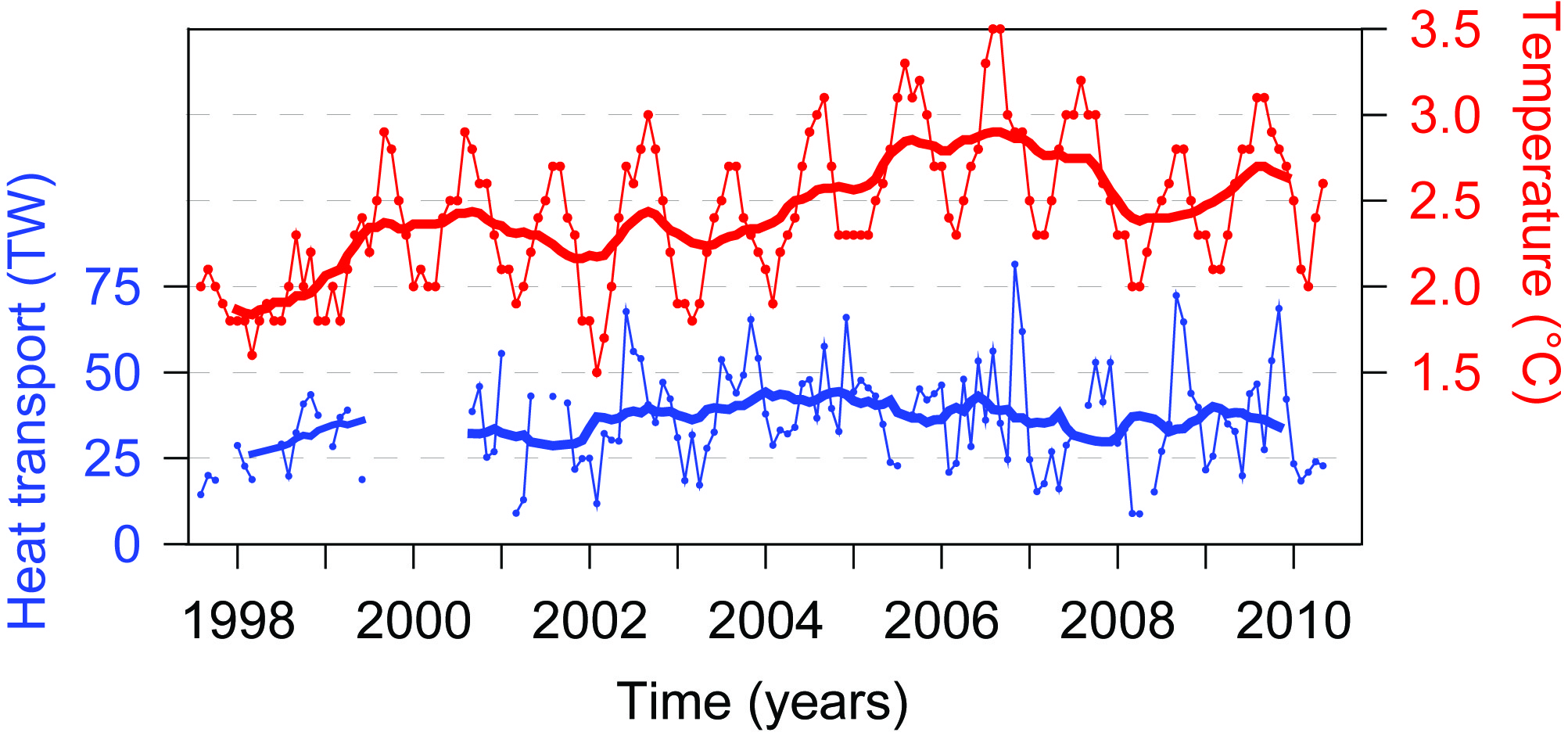 Heat transport
t1
t2
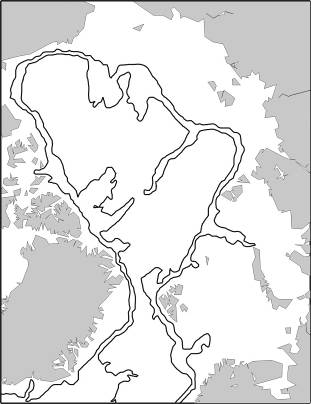 Increase from 29 TW to 43 TW for 5 years -> additional heat of 2.2 ZJ
Z=1021
21
What happens with the heat – what about the additional heat?
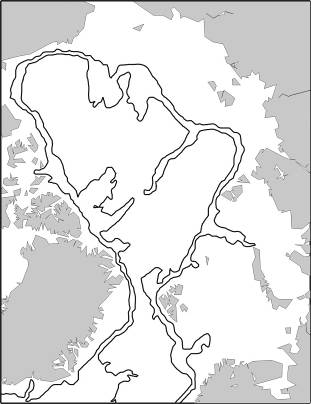 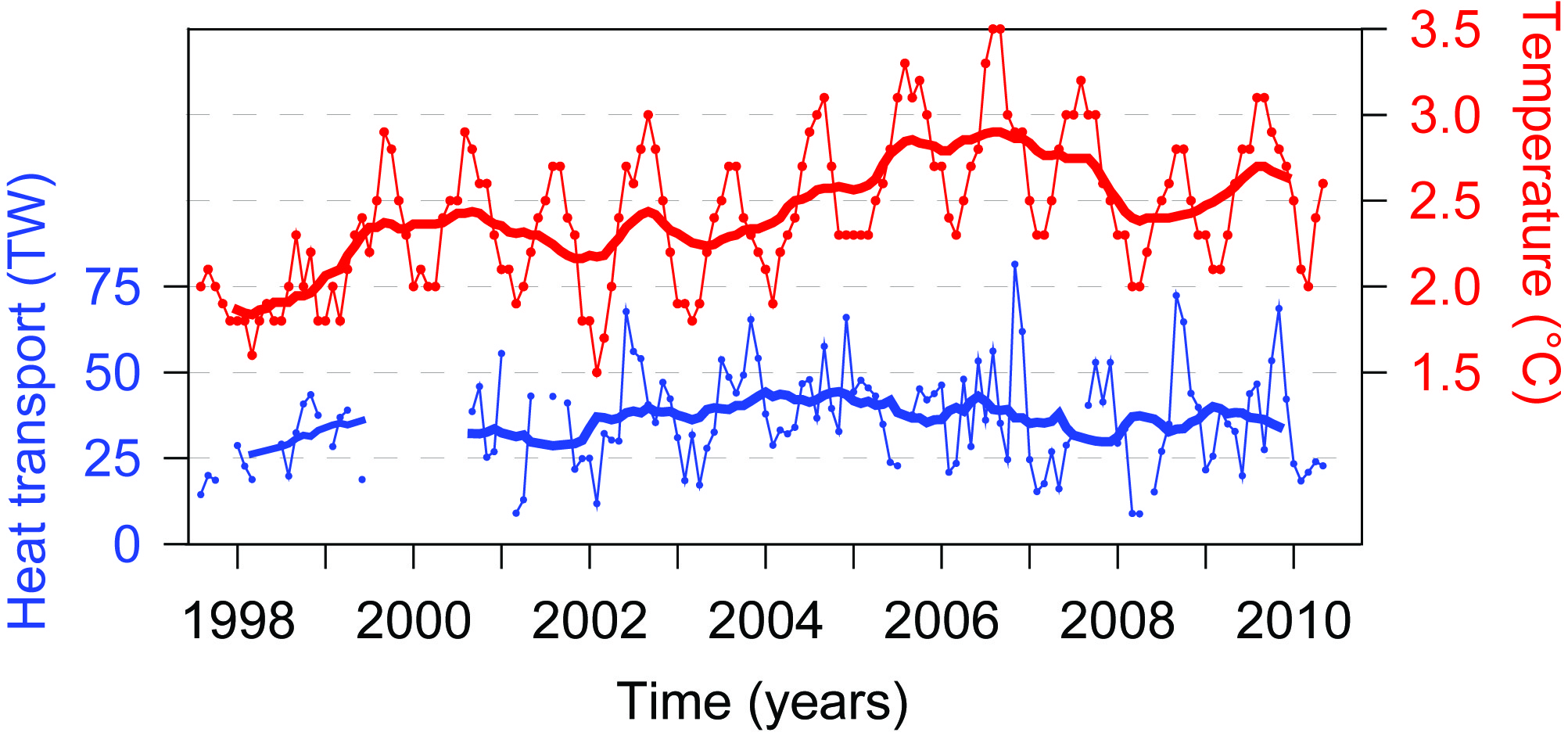 -> additional heat of 2.2 ZJ
summer CTD data
in West Spitsb Curr
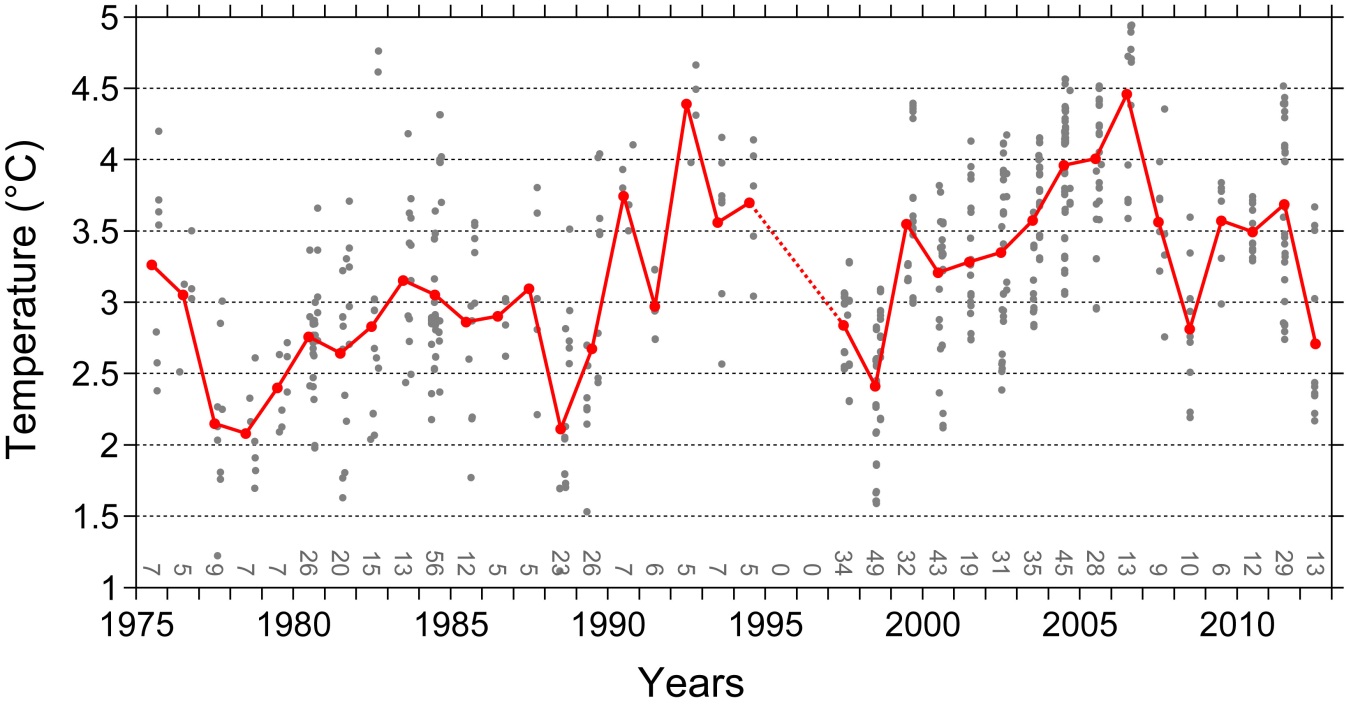 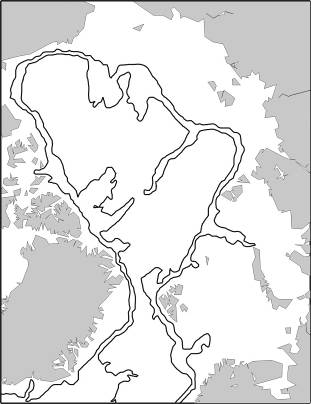 22
No Argo floats – but since 2007 autonomous drifting profilers (ITPs and POPs)
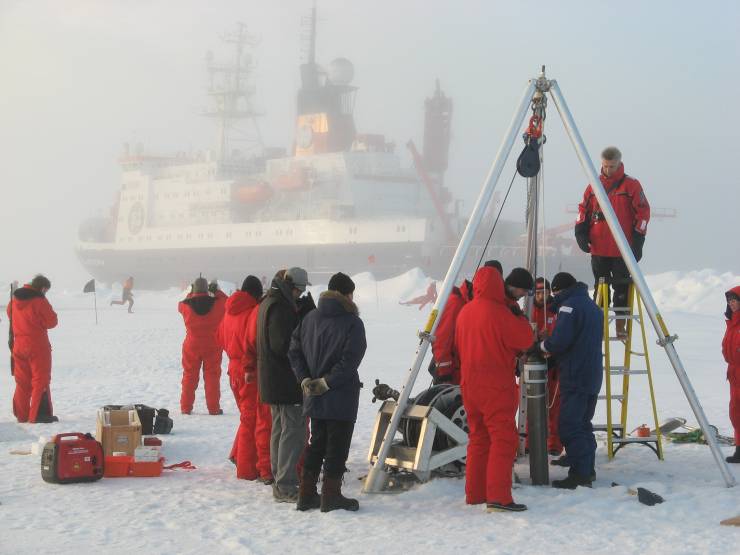 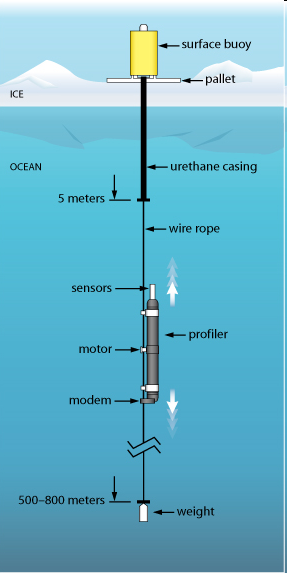 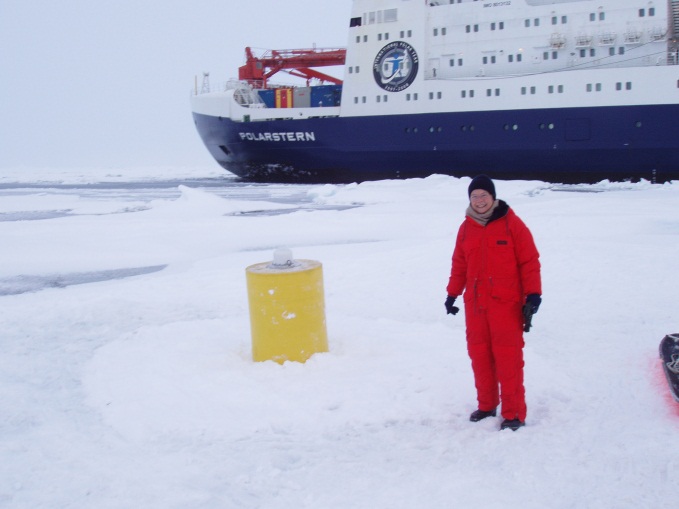 WHOI
23
Mean temperature between 150 and 400 m in the Eurasian Basin
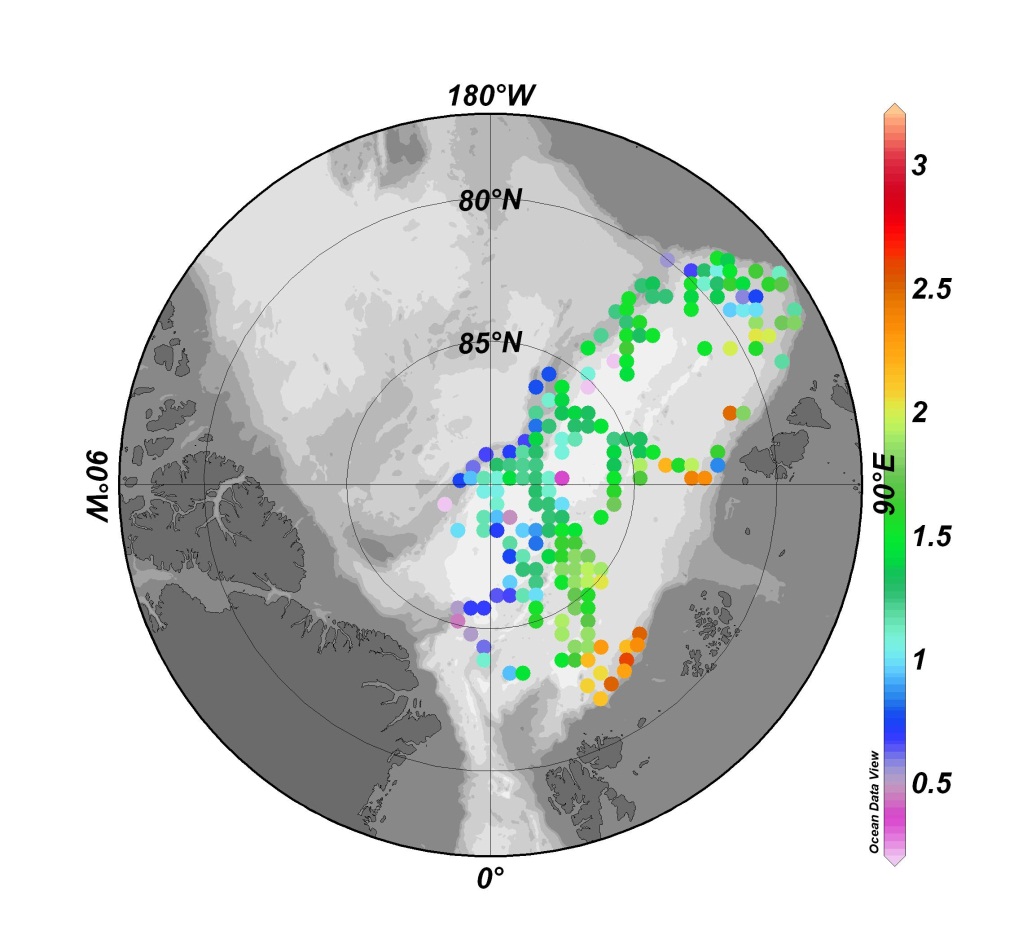 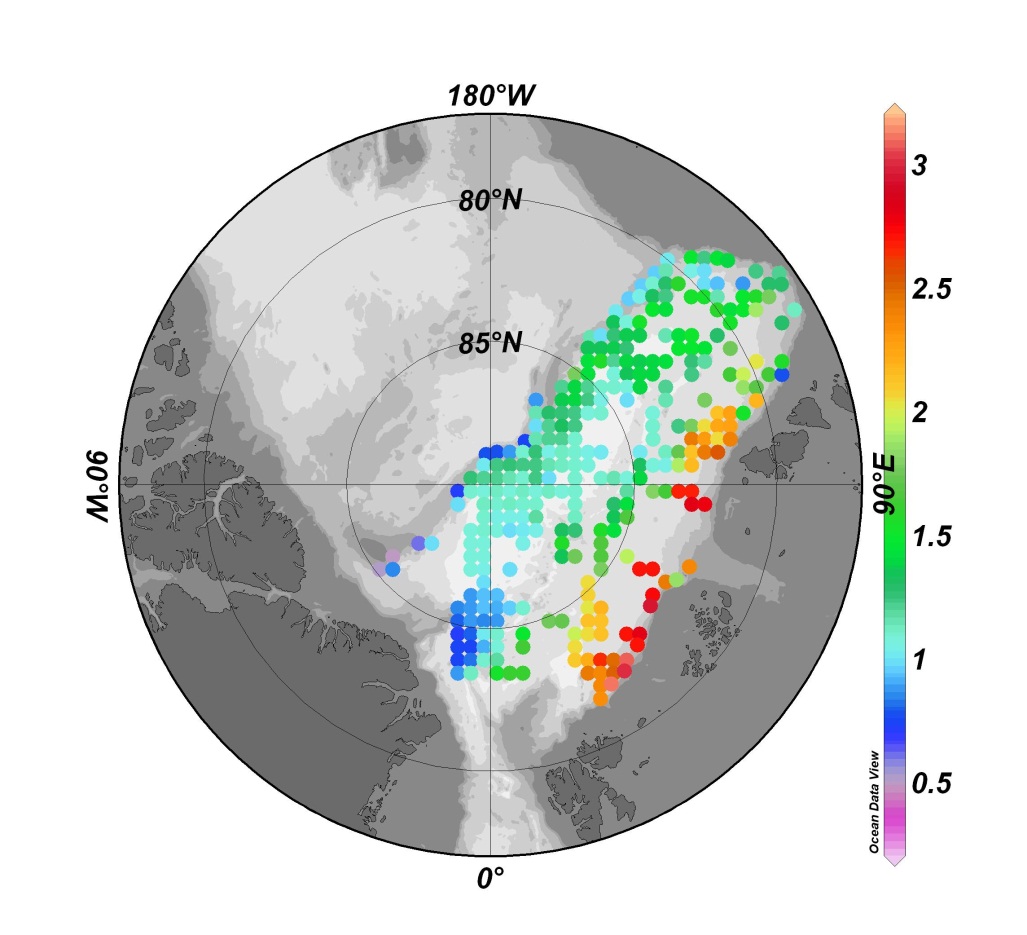 1991 - 2002
2003 - 2008
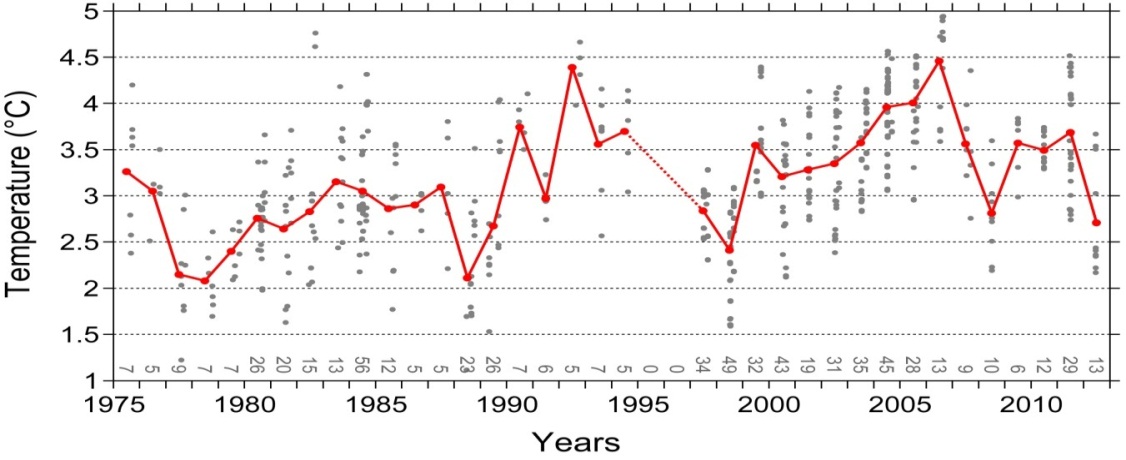 Fram Strait CTD data
24
Mean (1950 – 1990) winter temperature between 150 and 400 m (EWG 1998)
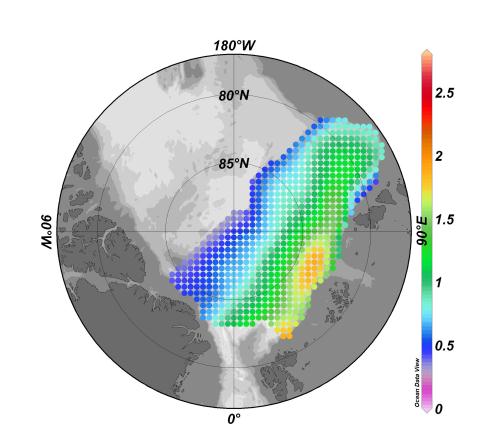 Temp 
°C
All data referenced to temperature climatology 
(EWG 1998) 

grid cells of 55 *55 km2
25
Number of years during which observations were made 
in a grid cell of 55 *55 km2
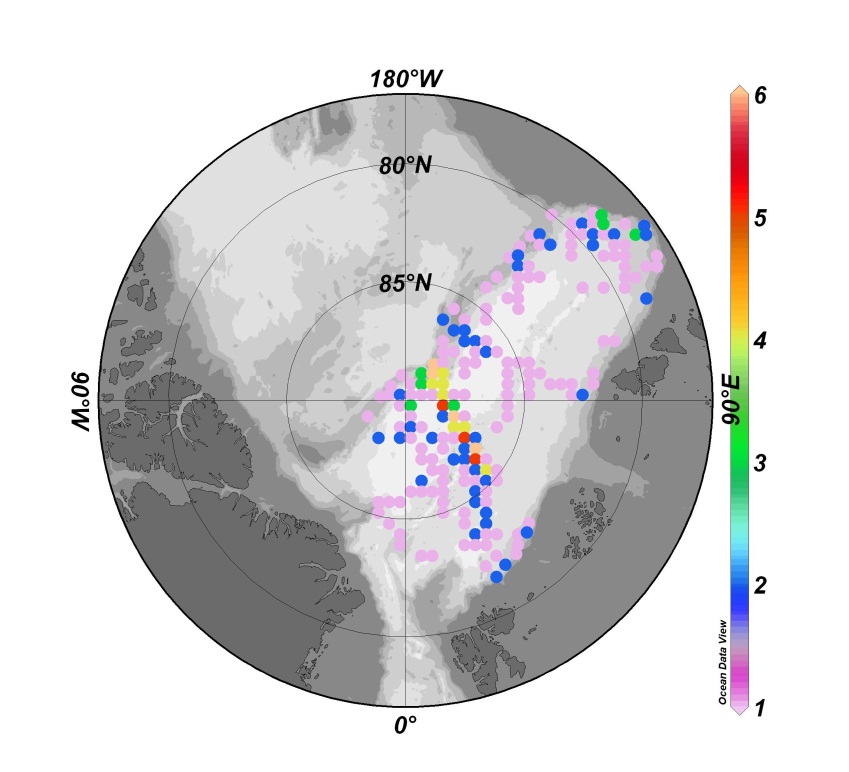 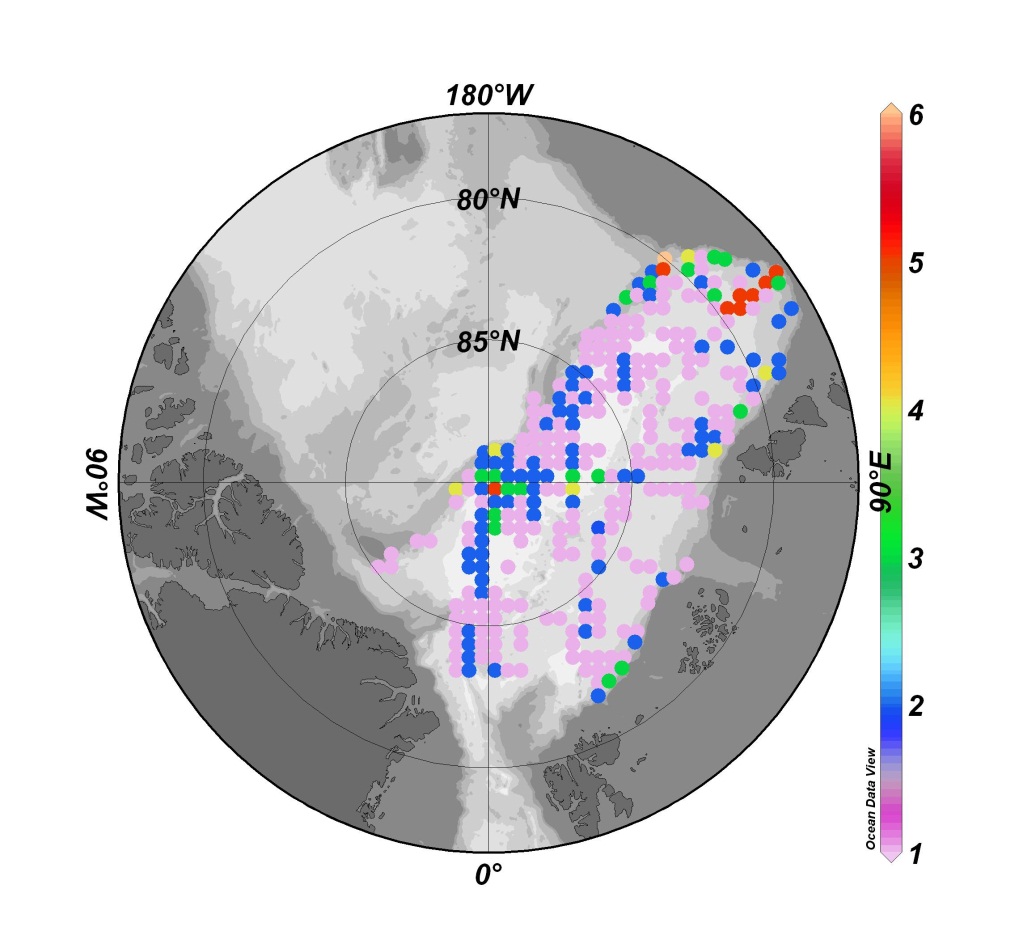 2003-2008
1991-2002
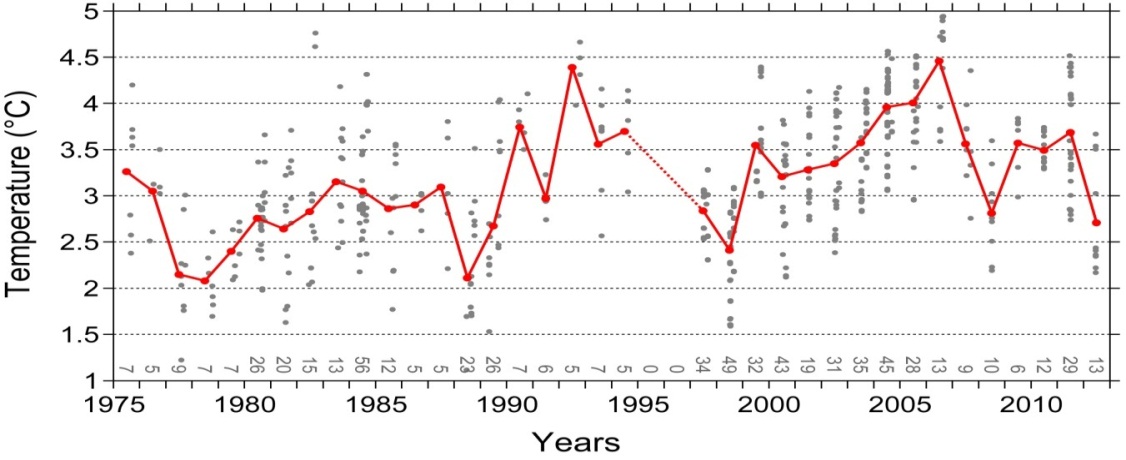 Fram Strait CTD data
26
Eurasian Basin mean potential temperature profiles 1991-1997 and 1998-2008
0.0
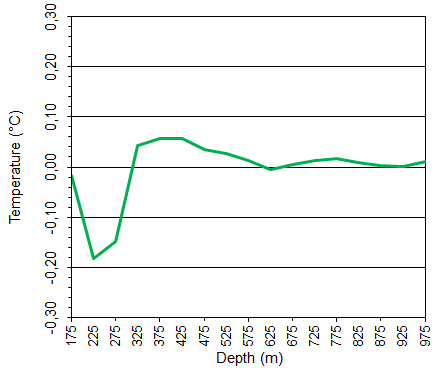 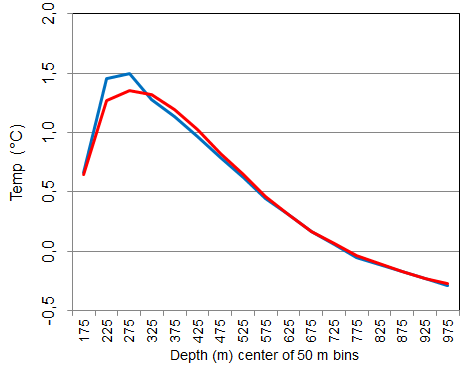 1991 - 1997
1998 - 2008
Difference
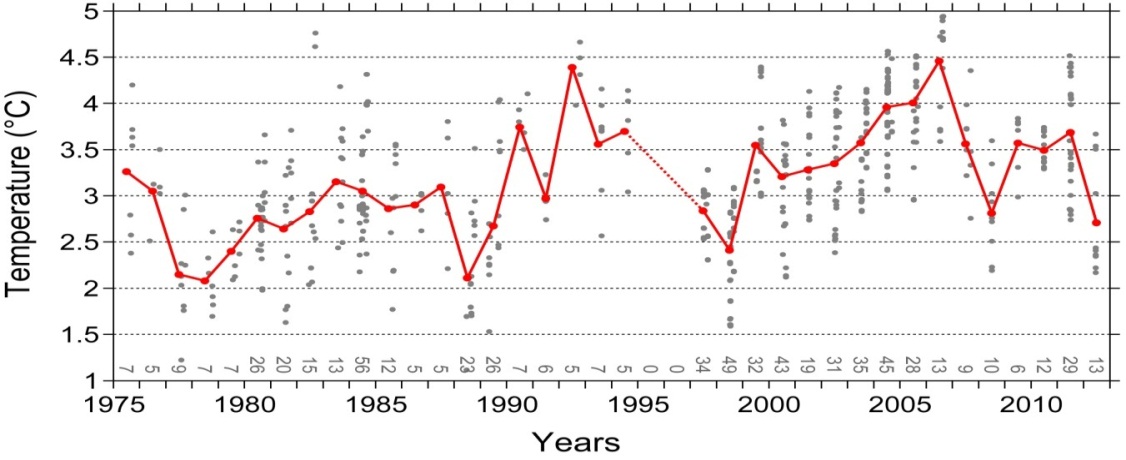 Fram Strait CTD data
27
Temperature anomalies to EWG climatology  1950-1990
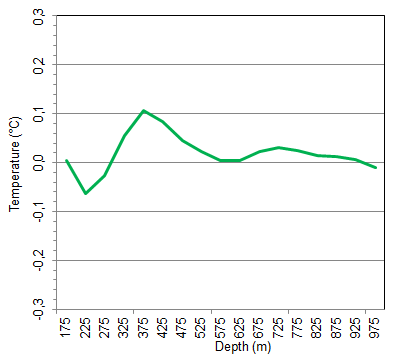 0.0
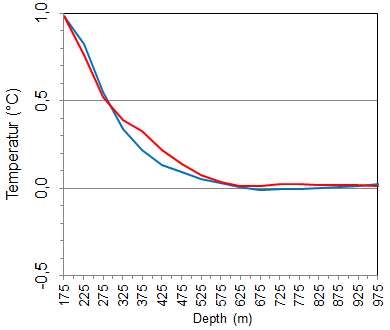 1991 – 1997
Difference
1998 - 2008
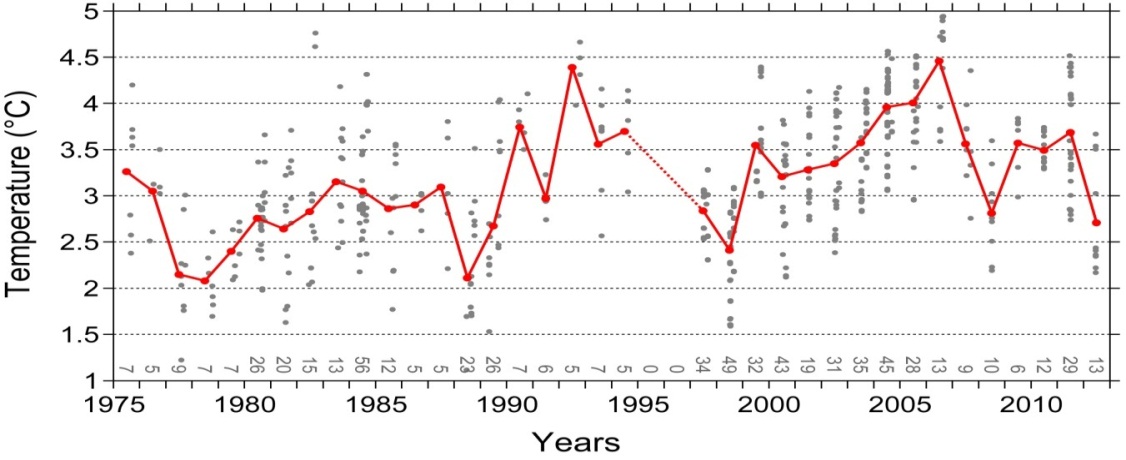 Fram Strait CTD data
28
[Speaker Notes: Heat difference
1991-1997mEWG       	1998-2008mEWG
1,00E+09  TJ            	1,11E+09  TJ         Diff=10,4E+07  TJ
1 ZJ		1,11 ZJ		0,1 ZJ]
Temperature anomalies to EWG climatology  1950-1990
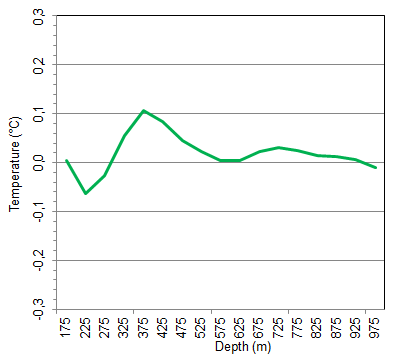 0.0
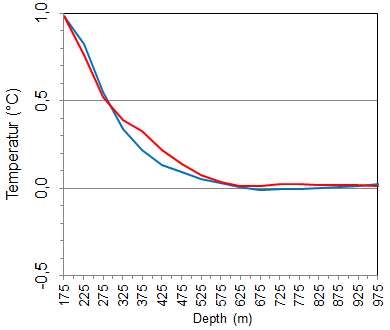 1991 – 1997
Difference
1998 - 2008
0.1 ZJ
1.0 ZJ
1.1 ZJ
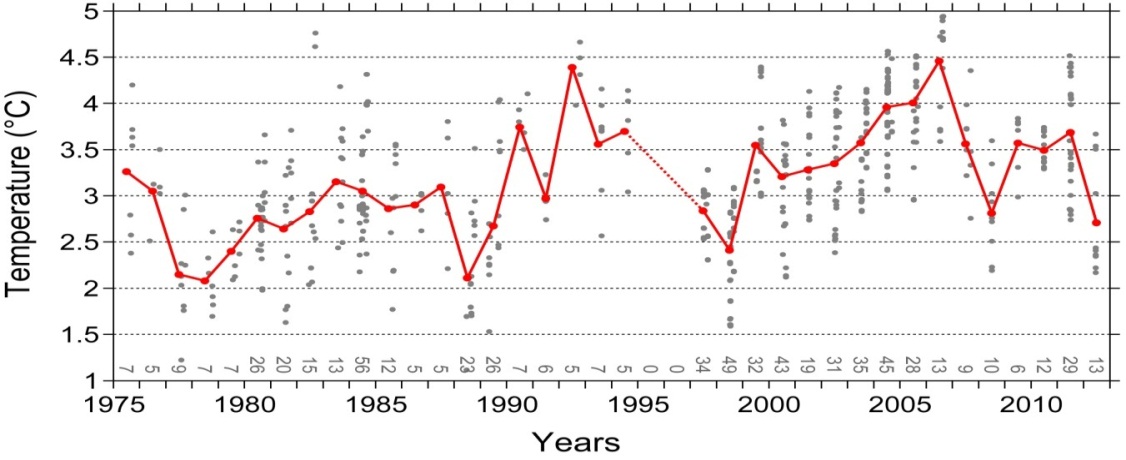 Fram Strait CTD data
29
[Speaker Notes: Heat difference
1991-1997mEWG       	1998-2008mEWG
1,00E+09  TJ            	1,11E+09  TJ         Diff=10,4E+07  TJ
1 ZJ		1,11 ZJ		0,1 ZJ]
Temperature anomalies to EWG climatology (1950-1990)
0.0
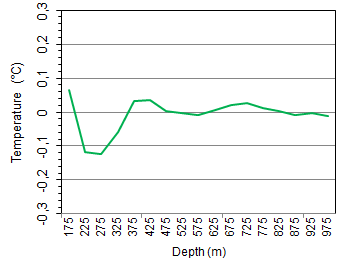 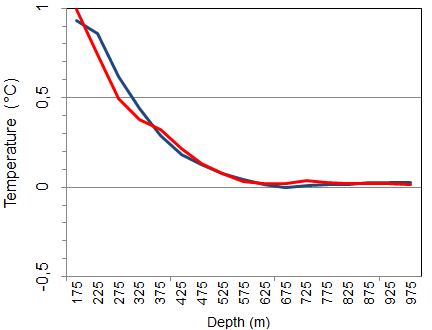 1991 - 2002
Difference
2003 - 2008
-0.04 ZJ
1.14 ZJ
1.09 ZJ
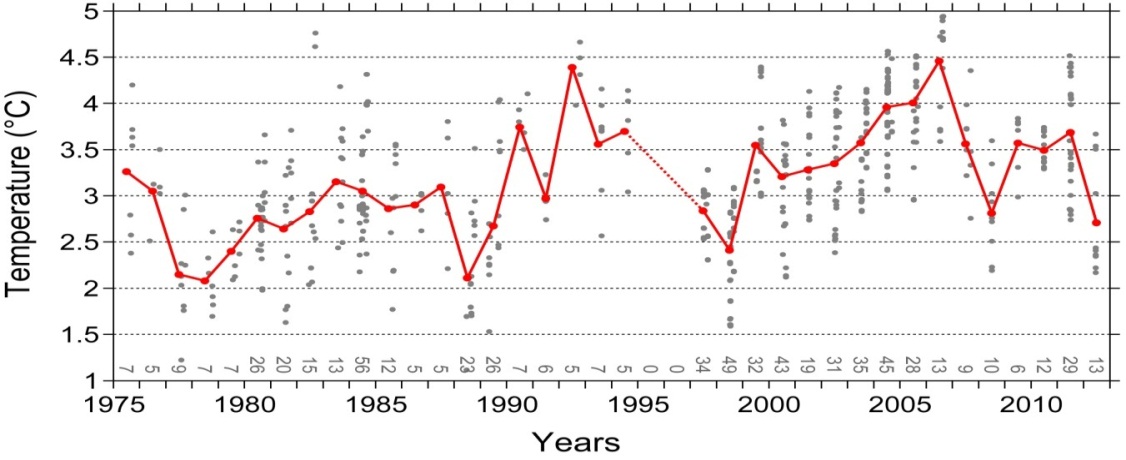 Fram Strait CTD data
30
[Speaker Notes: Heat difference
1991-2002 mEWG       	2003-2008mEWG	Diff
1,14E+09  TJ		1,09E+09  TJ		-4,11E+07 TJ
1,14 ZJ		1,09 ZJ		-0.04 ZJ]
Take problems into account assessing the Arctic ocean heat budget:
Observe fluxes at entrance and exits of connected streamtubes.

	
    Observe fluxes at high enough spatial resolution to enable integrals 	over   	v*T (or v*S) 

    Include ice fluxes	
	
    Panarctic surveys (every 5 (or more) years?) – 
	i.e. needs international coordinated multiship effort
	supported by synoptic panarctic seeding with autonomous platforms: 	ITPs on ice and in open water, later (when ice is shrinking) also 	acoustically tracked ARGO floats
31
Results sofar
Multiannual heat transport through Fram Strait after 1997 
     between 29 and 43 TW,
     difference makes additional supply of	2.2 ZJ     in early 2000s

Heat changes in European Basin between 150 and 1000 m depth from EWG to last two decades
				1 – 1.1 ZJ

Multiannual heat changes in Eurasian Basin within the last two decades
					-0.04 – 0.1 ZJ, i.e. none


„Imbalance“ of O(1 ZJ)
	- Released  to atmosphere immediately north of Fram Strait?
	- Transfered to Canadian Basin?
	- Released to atmosphere/sea ice on Eurasian shelves?
	- Balanced within error limits of heat transport estimates (FS) and 	temperature changes (EB), and taking into account the temporal 	mismatch?

	Probably a mixture of all.
			         THANK YOU.
32
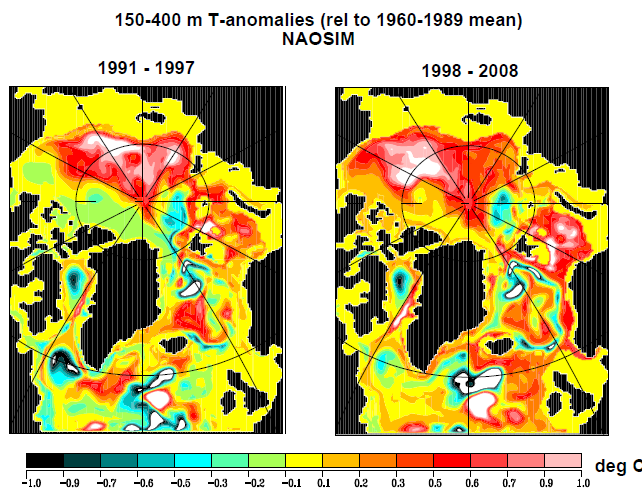 Michael Karcher, AWI
33
Summary
Heat transport computation only possible with net zero volume flux

     This is true also for relative values such as comparison between 	passages or temporal variability

       I.e. in the Arctic Ocean fluxes must be observed/simulated at                      	entrance and exits of streamtubes	
		
    In the Arctic Ocean sea ice must be included in the oceanic 	heat transport.
34
[Speaker Notes: Per paper several authors, at least two reviewers.]
Hydro stations during International Polar Year 2007/08 provided the best coverage since the 1950s to 1980s (EWG Atlas)
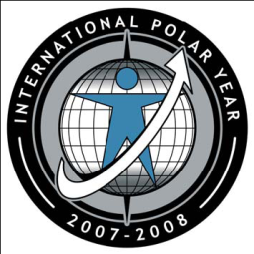 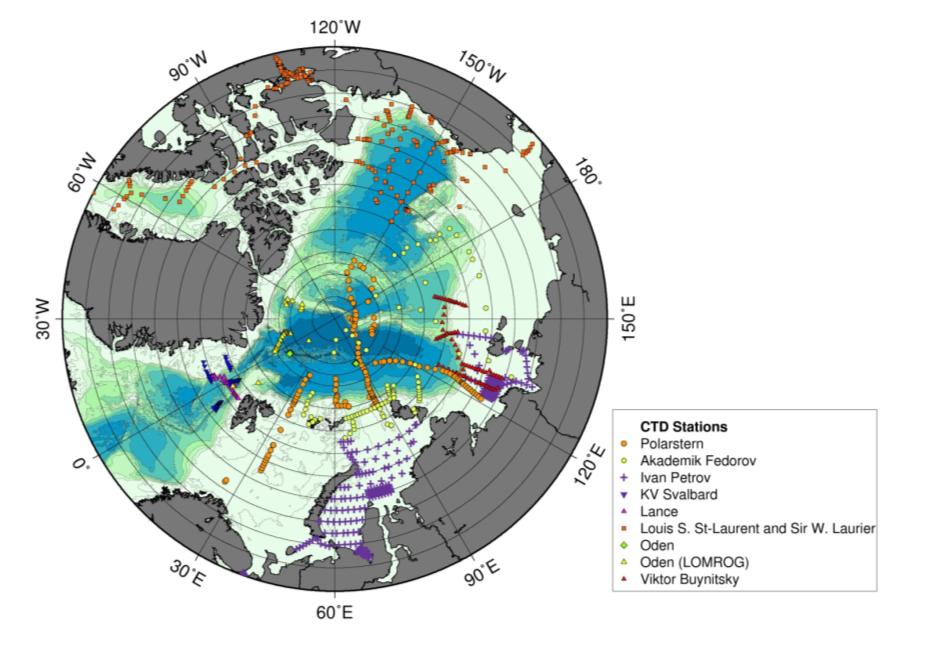 2007
Largely augmented through profiles from autonomous Ice Tethered Platforms
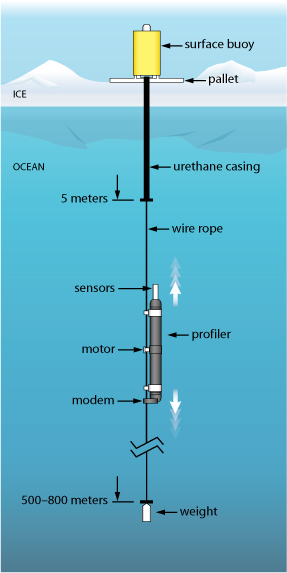 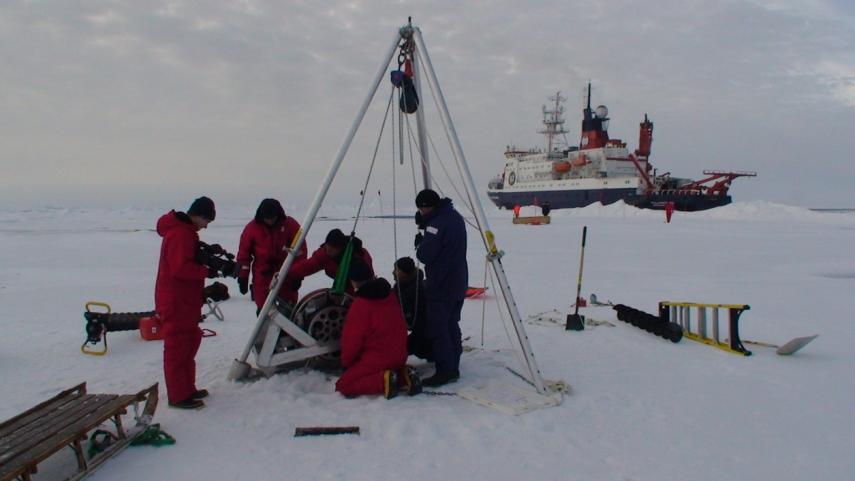 35
WHOI